PTA/OTA 106Unit 2 Lecture 1
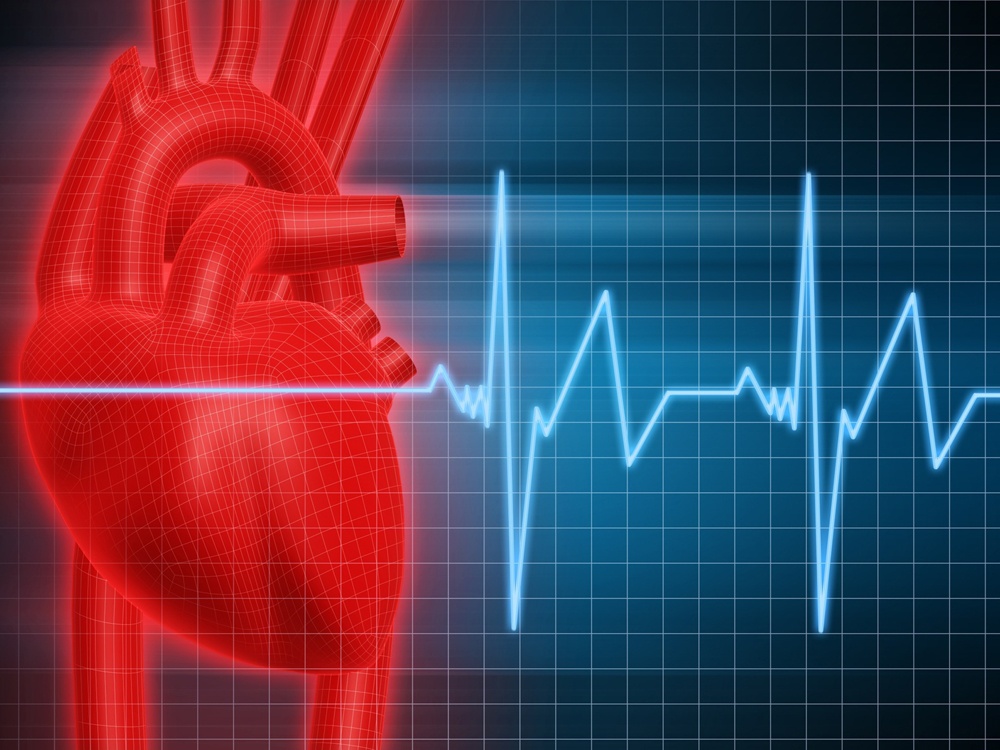 Position of the heart and Associated Structures
Coronary trivia 
	Pumps blood through 60,000 miles of blood vessels
Pumps about 3,600 gal per day
2.6 million gal per year
Approximate Location of the heart projected to the surface
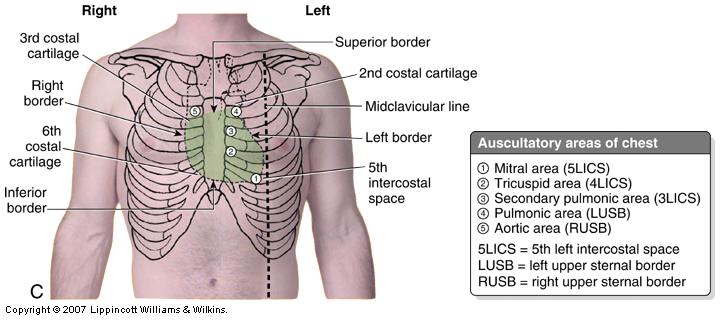 Landmarks
Superior R point: Is at the superior border of the R 3rd costal cartilage
Superior L point: Is located at the inferior border of the L 2nd costal cartilage
Inferior L point: (the apex) is located at of the heart in the L 5th intercostal space
Inferior R point:  Is located at the superior border of the sixth R costal catilage
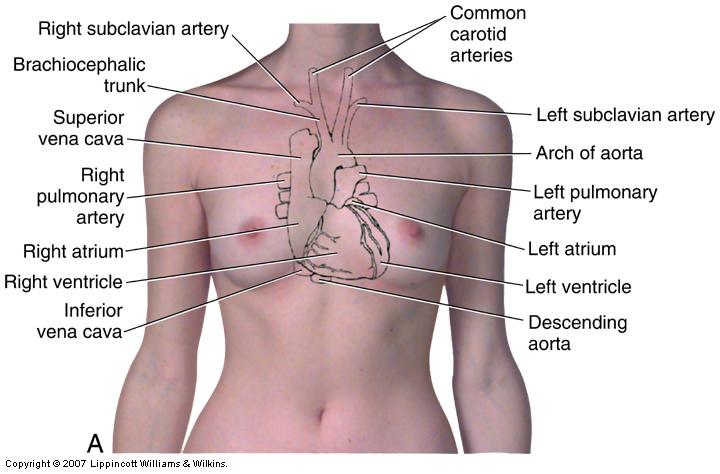 Layers of the heart wall and it’s associated membranes
External Anatomy of the Heart
External Anatomy of the Heart
Internal Anatomy of the Heart
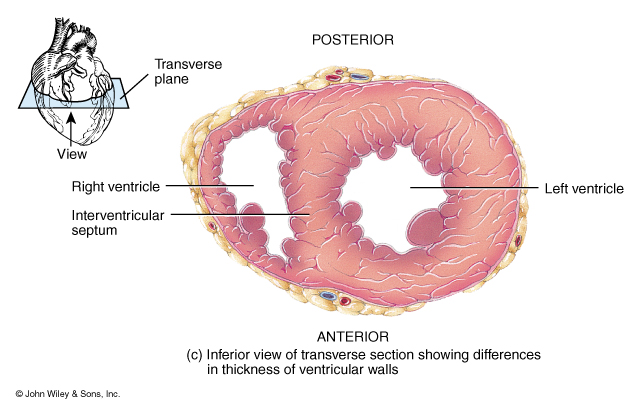 Position and Function of the Cardiac valves
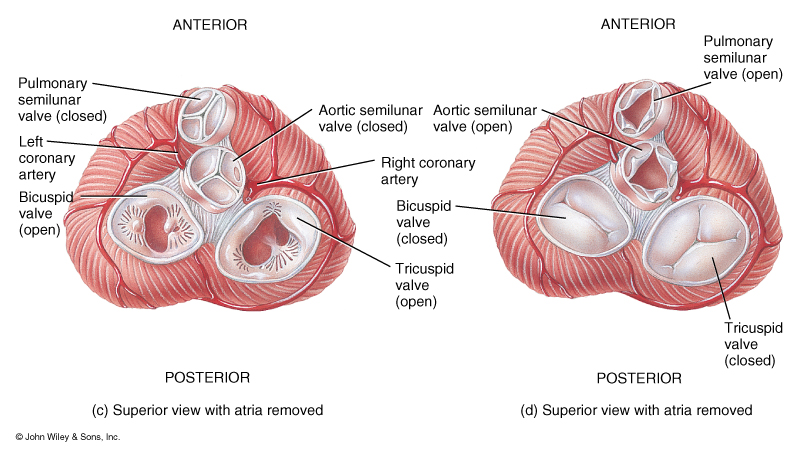 Circulations Patterns of the Heart
Coronary Vessels and circulation
Cardiac Conduction Systems: the Heart pacemaker
Physiology of Cardiac Muscle Contraction
Action potential initiated by the SA node
Action potential conducted to the purkinje fibers
Depolarization of sarcolemma opens voltage-gated fast Na+ channels causing rapid depolarization
Prolonged depolarization called the “plateau” involves opening of voltage-gated slow Ca2+ channels
Physiology of Cardiac Muscle Contraction
Repolarization is caused by opening of voltage-gated K+ channels
The prolonged depolarization causes an absolute refractory period where the cardiac muscle can not respond to additional stimulus.
The parts of an Electrocardiogram (EKG) during a cardiac cycle
P wave = 
	atrial depolarization
	(Large P = atrial enlargement)
QRS complex = 
	ventricular depolarization
	(Large Q = myocardial infarction)
T Wave =
	ventricular repolarization
	(Flat T = coronary artery disease)
P-Q interval =
	Time required for conduction from SA node to purkinje fibers
The parts of an Electrocardiogram (EKG) during a cardiac cycle
S-T segment =
	Time when ventricular myocardia is depolarized
	(elevated S-T indicates acute myocardial infraction}
Q-T interval=
	time form start of ventricular depolarization to ventricular repolarization.
	(Lengthened by myocardial damage)
The Cardiac Cycle:
Atrial Systole
Atrial Diastole
Ventricular fillling
Ventricular Ejection
Ventricular Systole
Ventricular Diastole
Isovolumetric Contraction
Isovolumetric Relaxation
The Cardiac Cycle:  
End-diastolic volume
End-systolic volume
Cardiac Output (CO)
CO = volume of blood ejected from the left ventricle into the Aorta each minute.
CO = SV x HR
SV = stroke volume, volume of blood ejected from ventricle (70 ml)
HR = Heart rate, heartbeats per minute
Cardiac Output (CO)
Factors the effect SV
	1.  Preload:  degree of stretch of the myocardium before contraction
	2.  Contractility:  force of contraction of the ventricular myocardium
	3.  Afterload:  Force or pressure that the ventricular myocardium must exceeded to open the semilunar valves.
Nervous Control of Cardiac Activity
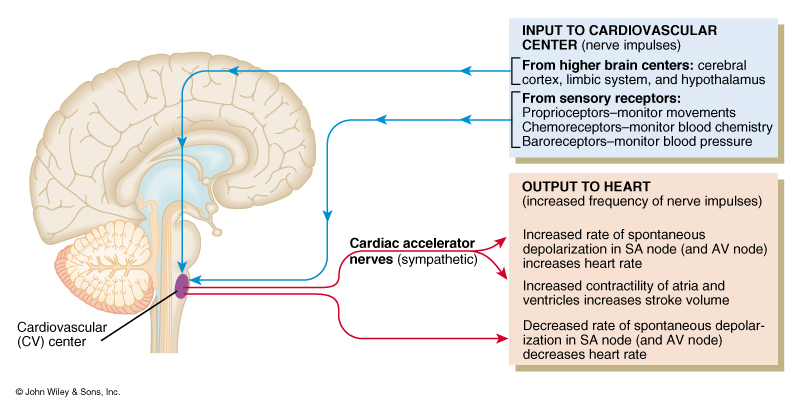